Design Patterns
Damian Gordon
Design Patterns
A Design Pattern is a general reusable solution to a commonly occurring problem within a given context in software design.
Design Patterns
It is not a finished design that can be transformed directly into source or machine code. It is a description or template for how to solve a problem that can be used in many different situations.
Design Patterns
Design patterns are formalized best practices that the programmer can use to solve common problems when designing an application or system.
Design Patterns
Object-oriented design patterns typically show relationships and interactions between classes or objects, without specifying the final application classes or objects that are involved.
Design Patterns
Patterns that imply mutable state may be unsuited for functional programming languages, some patterns can be rendered unnecessary in languages that have built-in support for solving the problem they are trying to solve, and object-oriented patterns are not necessarily suitable for non-object-oriented languages.
Sample Design Patterns
Common Design Patterns
Damian Gordon
Common Design Patterns
Iterator
Decorator
Observer
Strategy
State
Singleton
Template
Adapter
Façade
Flyweight
Command
Abstract Factory
Composite
Iterator Pattern
The iterator pattern is a design pattern in which an iterator is used to traverse a container and access the container's elements.
Decorator Pattern
The decorator pattern is a design pattern which wraps an existing class and can alter the functionality of the methods.
Decorator
Existing Class
Observer Pattern
The observer pattern is a design pattern which monitors a core class and different observers react different to changes in the core class.
Observer 1
Existing Class
Observer 2
Strategy Pattern
The strategy pattern is a design pattern which presents different potential solutions to the same problem, and allows the program to choose the most suitable one.
Abstraction
Solution 1
Solution 2
Solution 3
State Pattern
The state pattern is a design pattern which represents a system that goes through different states, and records the current state and the transitions between states.
Current State
Manager (or Context)
State 1
State 2
State 3
Singleton Pattern
The singleton pattern is a design pattern which allows only one object based on a certain class to exist.
One Object
Template Pattern
The template pattern is a design pattern which creates a common base class  the can be inherited by multiple class that share common states, these can override the base class methods.
Base Case:
Step1()
Step2()
Step3()
Case1:
Step2()
Case2:
Step3()
Adapter Pattern
The adapter pattern is a design pattern which allows two pre-existing objects to interact with each other, even if their interfaces are not compatible.
Adapter
Interface 1
Interface2
Façade Pattern
The façade pattern is a design pattern which presents a simple interface to complex system but encapsulating typical usage into a new object.
BIG
SYSTEM
Façade
Flyweight Pattern
The flyweight pattern is a design pattern which helps objects that share the same state to use the same memory location.
Current State
Flyweight
Command Pattern
The command pattern is a design pattern which creates an object (an execute object) that can execute another object at a later time.
Existing Class
Execute Object
Run 2 hours from now
Abstract Factory Pattern
The abstract factory pattern is a design pattern which returns a different class (or implementation) of the same system, depending on the platform, local settings, or current locale.
Abstract Factory
Solution 1
Solution 2
Solution 3
Composite Pattern
The composite pattern is a design pattern which allows complex tree-like structures to be built easily from simple components.
Composite
Composite
Leaf
Composite
Composite
Composite
Leaf
Leaf
Leaf
Leaf
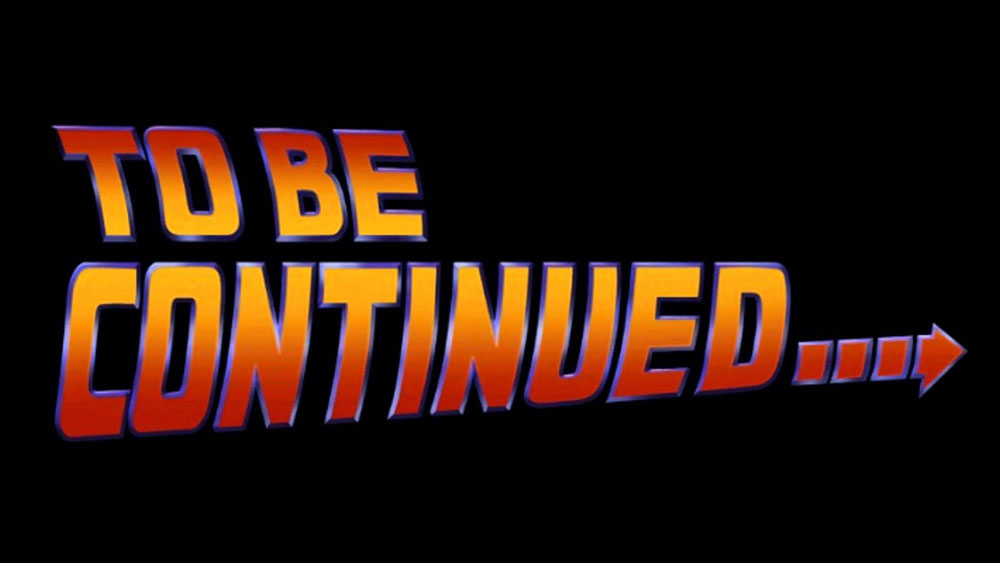 etc.